Figure 1. Microglia cells stained with Iba-1 marker and classified according to morphological aspects (Diz-Chaves et ...
Cereb Cortex, Volume 25, Issue 1, January 2015, Pages 35–45, https://doi.org/10.1093/cercor/bht202
The content of this slide may be subject to copyright: please see the slide notes for details.
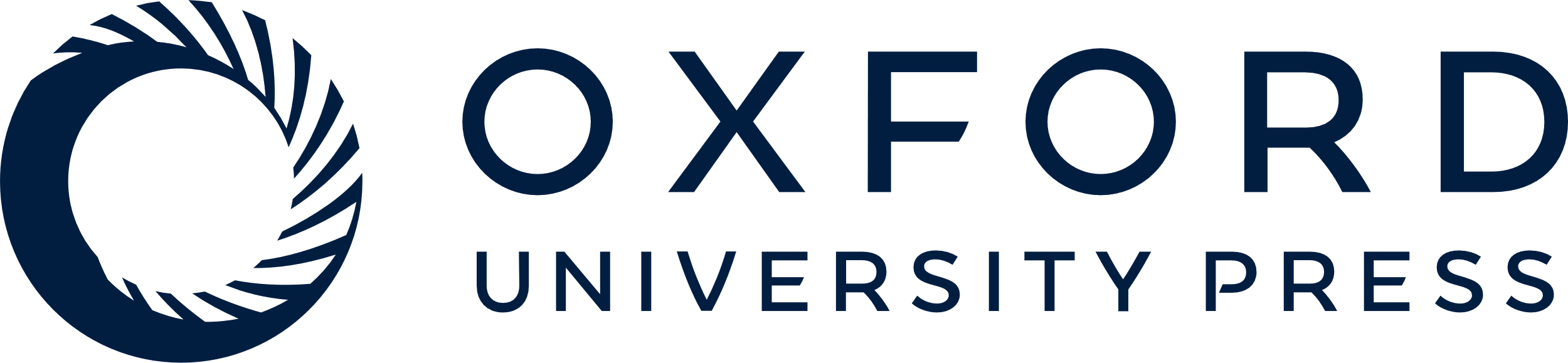 [Speaker Notes: Figure 1. Microglia cells stained with Iba-1 marker and classified according to morphological aspects (Diz-Chaves et al. 2012). Highlighted, reactive phenotype (from Type III to V). Images at ×40 objective.


Unless provided in the caption above, the following copyright applies to the content of this slide: © The Author 2013. Published by Oxford University Press. All rights reserved. For Permissions, please e-mail: journals.permissions@oup.com]